A importância da alfabetização para o desenvolvimento escolar das crianças
João Batista Oliveira Presidente, Instituto IDados 
Audiência Pública - Comissão de Educação e Cultura Câmara dos Deputados 

Desafios e Perspectivas da Educação Infantil 10 de dezembro de 2024
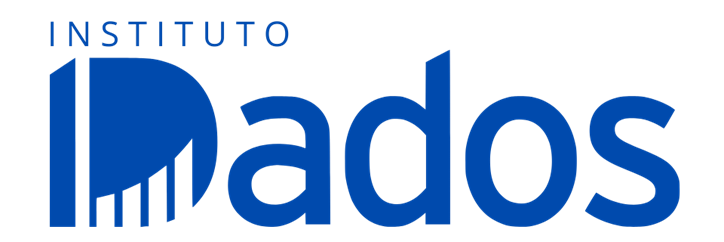 [Speaker Notes: Os conteúdos gerados pela IA podem estar incorretos.

---

Nesta apresentação, exploraremos a importância da alfabetização para o desenvolvimento acadêmico das crianças. Veremos como a alfabetização é uma habilidade fundamental e como ela pode abrir portas para o conhecimento. Também discutiremos maneiras de melhorar as habilidades de alfabetização das crianças.]
Educação infantil x Educação escolar
•	A criança ainda não possui raciocínio formal
•	A criança ainda tem dificuldades de assimilar e articular princípios e conceitos 
•	A criança aprende brincando
Consequência:
•	O ensino formal da alfabetização não é adequado 
•	As crianças podem aprender habilidades preparatórias 
     desde que apresentadas de maneira adequada
[Speaker Notes: Começaremos discutindo por que a alfabetização é importante para o desenvolvimento acadêmico das crianças. Em seguida, exploraremos algumas maneiras de melhorar as habilidades de alfabetização das crianças.]
A “educação infantil” é um fenômeno recente
Historicamente: 
As gerações transmitiam aos filhos os conceitos e instrumentos para sobreviver e perpetuar a cultura
As fábulas, os contos de fada e as histórias fantasiosas fazem parte dessa tradição milenar

Até o século XVII: a infância sequer era reconhecida como tal
As creches são fruto da Revolução Industrial e do romantismo (“jardins” da infância)
Virada do século XX: Montessori continua sendo o grande gênio da educação infantil
A pré-escola/Kindergarten só começa a expandir em meados do século XX
[Speaker Notes: A alfabetização é uma habilidade fundamental que é necessária para o sucesso acadêmico. Ela pode abrir portas para o conhecimento e habilidades de aprendizado ao longo da vida. Veremos como a alfabetização é crucial para o desenvolvimento da linguagem e a construção de habilidades de comunicação.]
Mas o que efetivamente contribuipara o futuro sucesso escolar das crianças ?
Evidências

Genética e saúde
DNA dos pais
Saúde dos pais na concepção
Saúde física e mental da mãe durante e após a gestação

Condições ambientais
Saneamento básico
Nível de estresse (segurança)
Atendimento adequado de pré- e peri-natal
Praças e bibliotecas
[Speaker Notes: A alfabetização é uma habilidade fundamental que é necessária para o sucesso acadêmico. Ela pode abrir portas para o conhecimento e habilidades de aprendizado ao longo da vida. Veremos como a alfabetização é crucial para o desenvolvimento da linguagem e a construção de habilidades de comunicação.]
Mas o que efetivamente contribuipara o futuro sucesso escolar das crianças ?
Evidências (continuação)

Interação com adultos
Possibilita a formação de vínculos afetivos
Gera confiança > estabilidade e previsibilidade 
Desenvolve a linguagem
Vocabulário
Conhecimento do mundo
Consciência fonêmica e fonológica
Reduz violência (conversa vs tapa)
[Speaker Notes: A alfabetização é uma habilidade fundamental que é necessária para o sucesso acadêmico. Ela pode abrir portas para o conhecimento e habilidades de aprendizado ao longo da vida. Veremos como a alfabetização é crucial para o desenvolvimento da linguagem e a construção de habilidades de comunicação.]
Conclusões a partir das evidências
1 - Investimentos mais rentáveis:

Infraestrutura/saneamento básico/segurança, ambiente saudável
Pré-natal
Habilidades parentais para interagir (primeiro filho)
Acesso a espaços públicos seguros
Acesso a livros
... porém:
Mais impacto para os mais pobres
Precisa ser continuado
[Speaker Notes: A alfabetização é uma habilidade fundamental que é necessária para o sucesso acadêmico. Ela pode abrir portas para o conhecimento e habilidades de aprendizado ao longo da vida. Veremos como a alfabetização é crucial para o desenvolvimento da linguagem e a construção de habilidades de comunicação.]
Conclusões a partir das evidências
2 - Impacto das creches: 

Necessária e útil para as famílias
Raramente contribui para as crianças
Comumente exacerba comportamentos negativos
Creches podem contribuir:
Se forem de altíssima qualidade
Para os que mais precisam
[Speaker Notes: A alfabetização é uma habilidade fundamental que é necessária para o sucesso acadêmico. Ela pode abrir portas para o conhecimento e habilidades de aprendizado ao longo da vida. Veremos como a alfabetização é crucial para o desenvolvimento da linguagem e a construção de habilidades de comunicação.]
Conclusões a partir das evidências
3 - Impacto da pré-escola: 

Pode contribuir 
Depende da qualidade
Contribuições mais relevantes: 
Linguagem
Controle das funções executivas (atenção, memória, persistência, auto-regulação)
[Speaker Notes: A alfabetização é uma habilidade fundamental que é necessária para o sucesso acadêmico. Ela pode abrir portas para o conhecimento e habilidades de aprendizado ao longo da vida. Veremos como a alfabetização é crucial para o desenvolvimento da linguagem e a construção de habilidades de comunicação.]
Contribuições específicas da pré-escola para a alfabetização
Linguagem/vocabulário
Familiaridade com livros e leitura
Consciência fonológica
Conhecimento das letras
Domínio do princípio alfabético
Nomeação automática rápida (ex. Diga o nome de 10 animais..)
Segredo do sucesso: aprender brincando 
e brincar aprendendo
Implicações para um Plano Nacional de Educação
Se existir um plano, o que poderia dele constar?
Políticas nacionais e estaduais
Foco em infra-estrutura de saneamento, saúde materno-infantil, segurança
Ampliação da licença maternidade/paternidade
Ampliar acesso e reduzir custos de livros sem estabelecer mecanismos de tutela ou censura

Políticas municipais
Infra-estrutura urbana (praças) e bibliotecas
Programas de “parentalidade” – (ONGs)
Estratégias alternativas de atendimento às famílias com crianças de Zero a Três anos
Tudo que eu preciso saber eu aprendi no jardim de infância (Robert Fulghum, 1986)
Sabedoria nas coisas simples
Compartilhar
Ser honesto
Pedir desculpas quando errar
Lavar as mãos antes de comer
Respeitar os outros

A importância de brincar
Gratuidade das ações
Explorar, criar
Pequenas atitudes têm grande impacto
Obrigado, desculpe
Muito obrigado! 
João Batista Oliveira
jmeduc@gmail.com